Strategy map template
xxx
xxx
xxx
ORGANIZATIONAL EFFECTIVENESS
STAFF/ORGANIZATIONAL CAPACITY
RESOURCES
FOCUS ON CUSTOMER
Vision – aspire to be
Mission – what we do
values
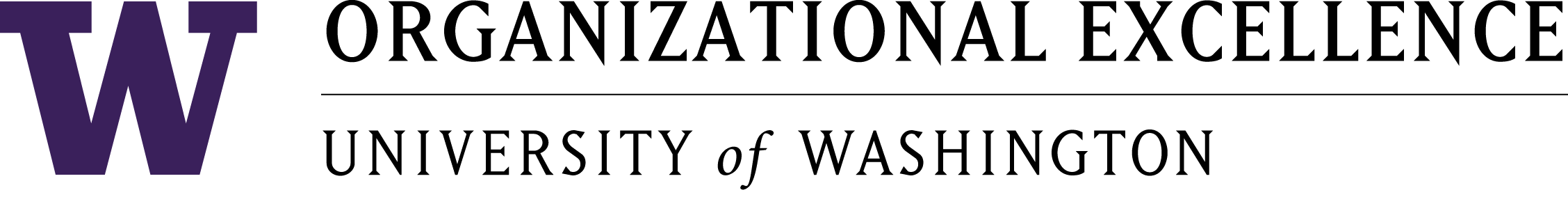 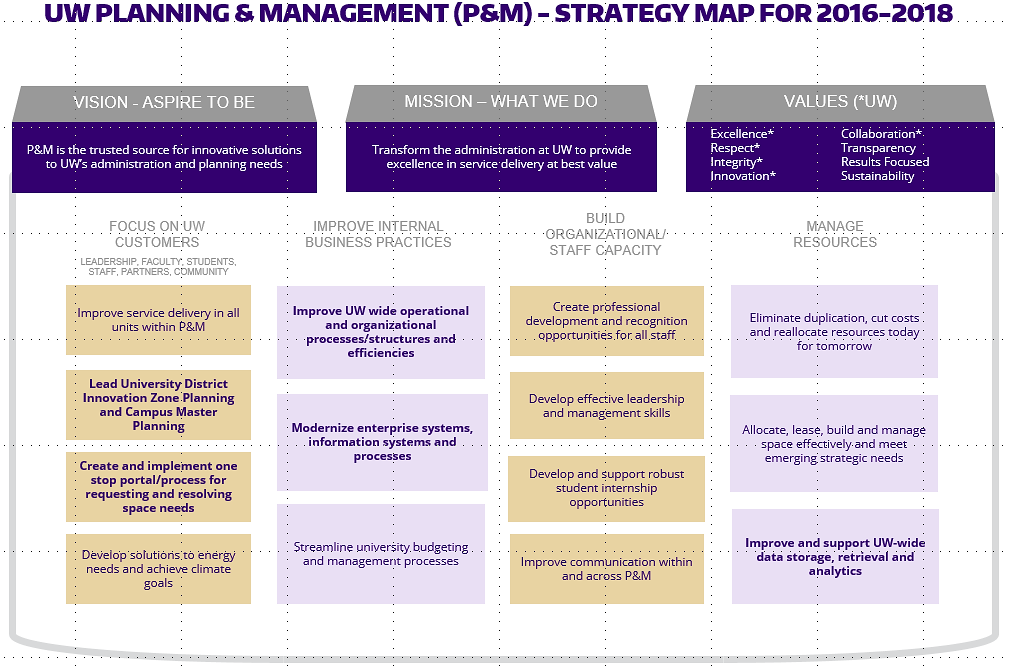 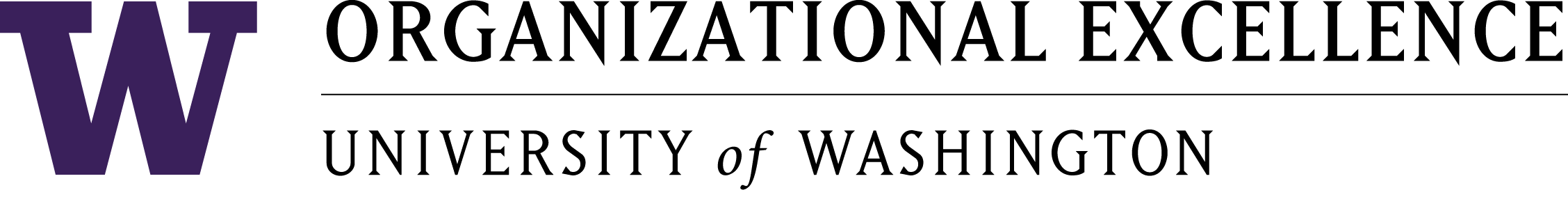